27 ноября – День Матери!
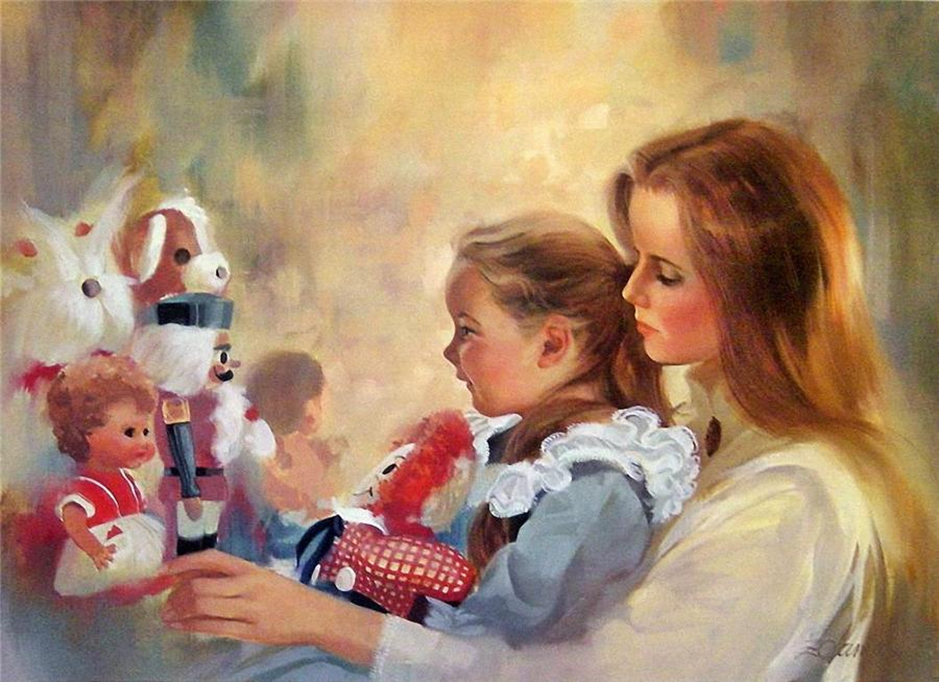 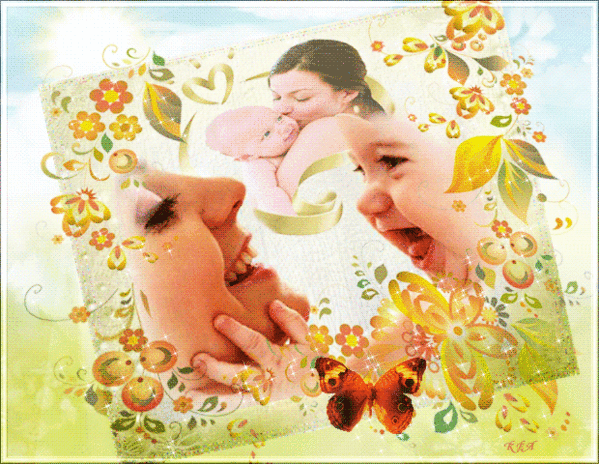 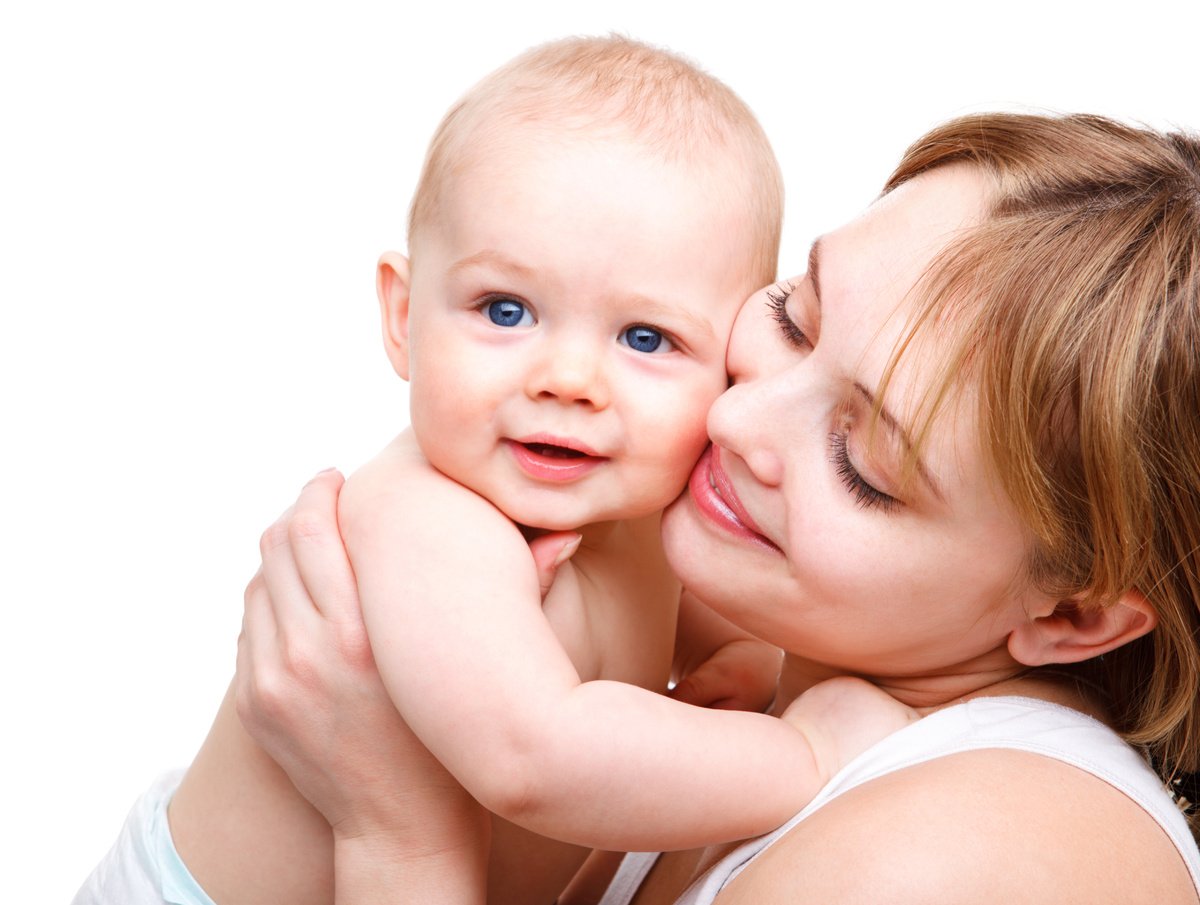 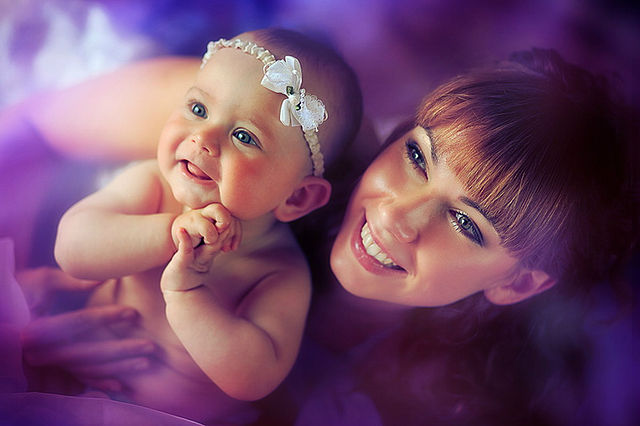 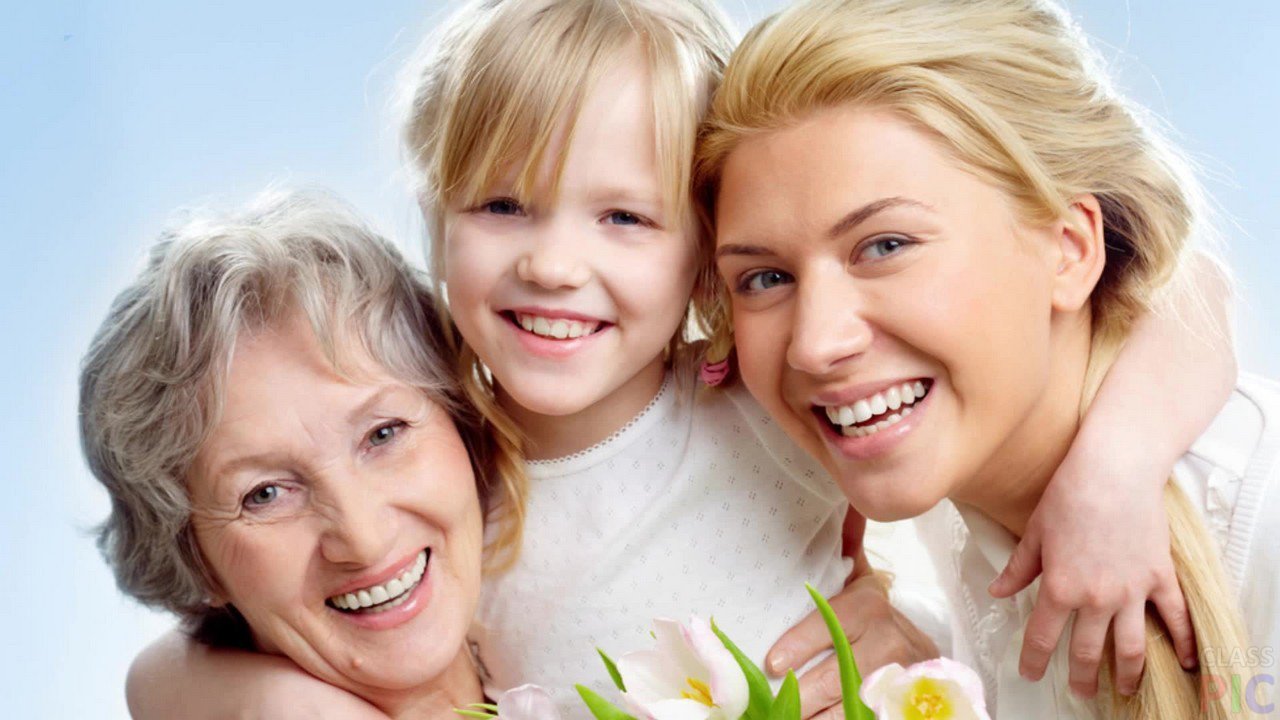 27 ноября – День Матери!
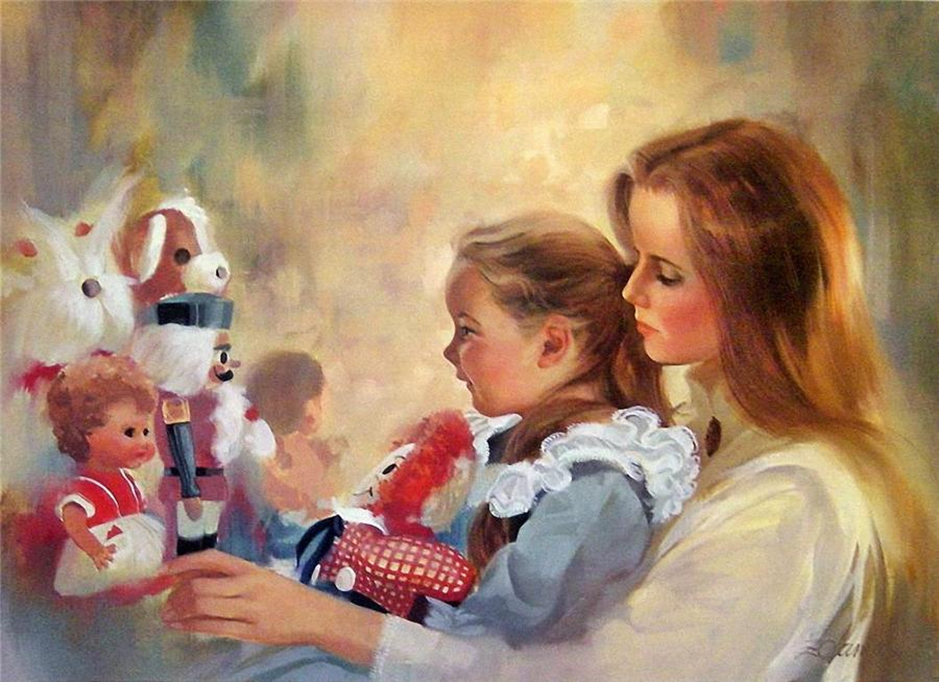 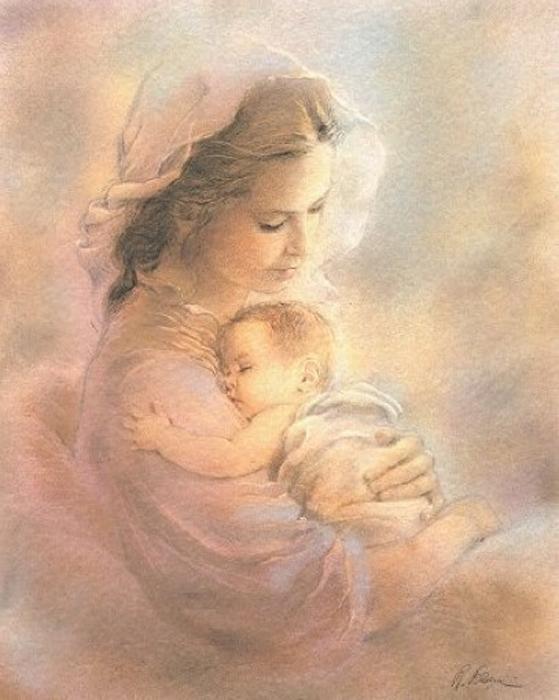